Threads
Professor Ken Birman
CS4414 Lecture 14
Cornell CS4414 - Spring 2023
1
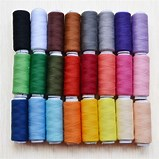 Threads!
We’ve heard about them but haven’t worked with them.
… well, that’s about to change!

This topic starts a whole new unit – our “systems programming tour of Linux and C++” is finished.
Cornell CS4414 - Spring 2023
2
Idea Map For Today
Schedulers and multilevel feedback queues with round-robin scheduling
Reminder: Thread Concept
Memory access speeds in a NUMA setting with threads
Lightweight vs. Heavyweightthreads
Today starts a whole unit entirely focused on concurrency inside a C++ program and how to safely manage it.
Cornell CS4414 - Spring 2023
3
Reminder: What is a thread?
But we can also write a single program that, at runtime, uses parallelism internally, via what we call a thread.

Use of threads requires a deep understanding of performance consequences, overheads, and how to program correctly with concurrency.

Many programs would slow down or crash if you just threw threads in.
Cornell CS4414 - Spring 2023
4
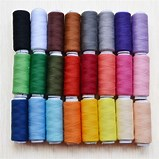 Threads come in several colors
Heavyweight threads are ones running on different CPUs
  They could be sharing one address space…
  … or could be distinct processes, each with a distinct   address space.

Lightweight threads are ones that share some single CPU.  A scheduler context-switches between them periodically.
Cornell CS4414 - Spring 2023
5
Threads in The Linux Kernel!
Linux itself is a multithreaded program.  Each system call runs on a distinct thread, and the Linux scheduler and file system have additional threads of their own.

Linux evolved over decades to take full advantage of this power.  It wasn’t obvious or easy!
Cornell CS4414 - Spring 2023
6
Word Count
Recall our word count from Lectures 1-3.  It had:
  One “main” thread to process the arguments, then launch threads
  One thread just to open files
  N threads to count words, in parallel, on distinct subsets of the files   and implement parallel count-tree merge

Main thread resumed control at the end, sorted output, printed it.
Cornell CS4414 - Spring 2023
7
Heavyweight or lightweight?
They all share one address space

But WordCount was coded to work correctly in either case:
  Linux decides how many cores to allow WordCount to use
  Then the thread scheduler (a part of std::thread) decides    which WordCount threads get to run on their own CPU.
Cornell CS4414 - Spring 2023
8
How linux creates threads/processes
Any process can “clone itself” by calling pid = fork().

The parent process will receive the pid of its new child.
The child process is identical to the parent (even shares the same open files, like stdin, stdout, stderr), but gets pid 0.  Typically, the child immediately “sets up” a runtime environment for itself.
Cornell CS4414 - Spring 2023
9
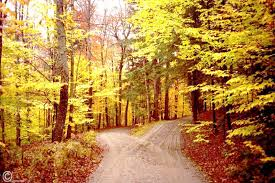 Why “fork”
“Two roads diverged in a yellow wood,
And sorry I could not travel both
And be one traveler, long I stood…”
                                    -- Robert Frost
Because of poetry!

Recall that in Linux, every process has a parent process, and /etc/init (runs at boot time) is the parent of everything.

The inventors of Unix (first version of Linux) visualized this a bit like that famous road in the woods…
Cornell CS4414 - Spring 2023
10
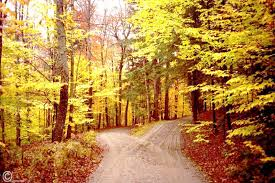 The term “fork” has lingered
If someone says “fork off a thread” or “fork off a process” it refers to creating a new concurrent task.


                                   Later, we might wait for that thread or                                   thread to finish.  This is called a join                                       event.                           (like when a stream joins a river)
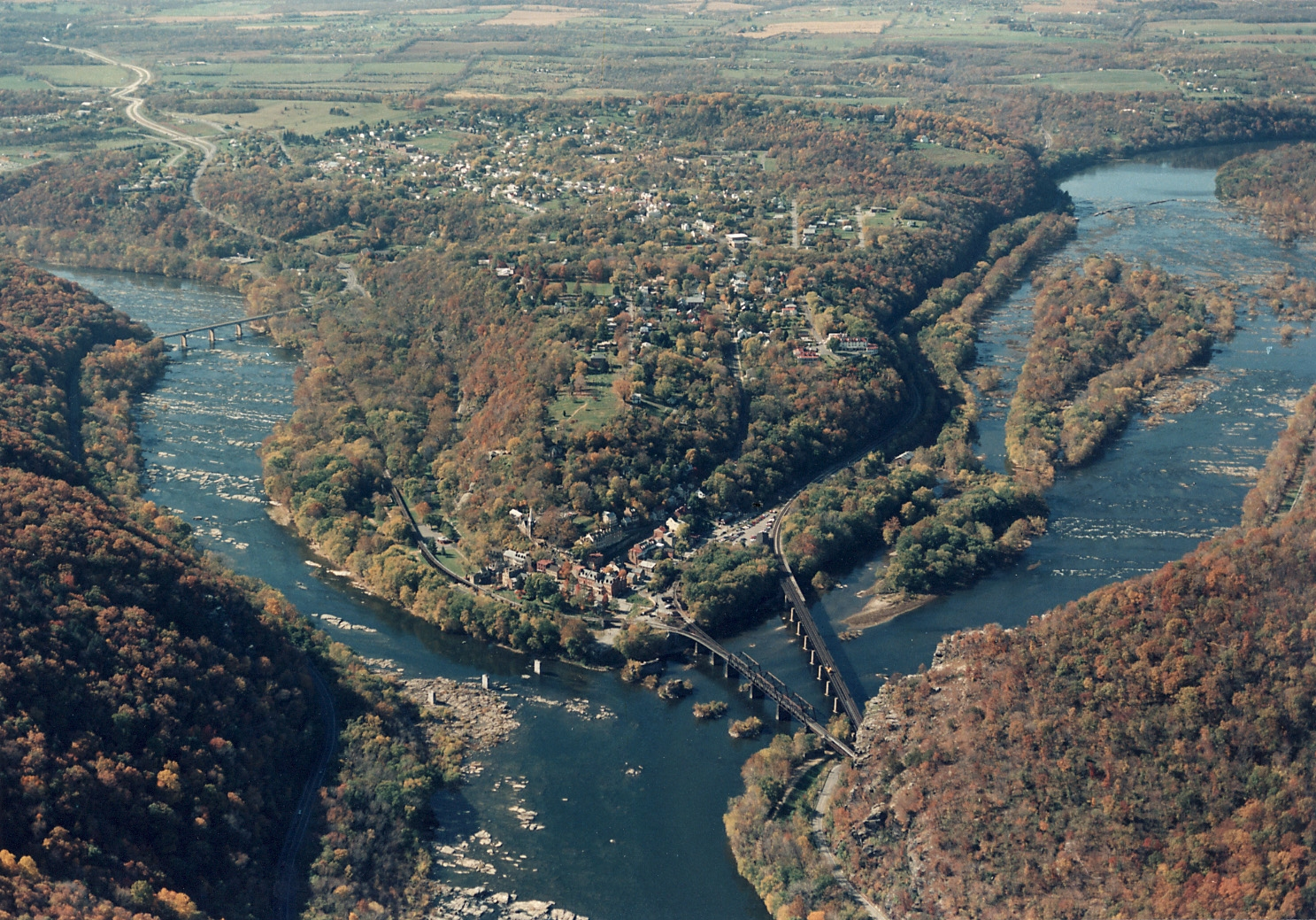 Cornell CS4414 - Spring 2023
11
With threads, you can “follow both paths” in the woods…
In computing, some ideas (like recursion) are really earth-shaking

Concurrency is one of them!  In some ways very hard to do properly, because of mistakes that can easily arise, and hidden costs that can destroy the speedup benefits.

But in other ways, concurrency is revolutionary because we use the hardware so efficiently.
Cornell CS4414 - Spring 2023
12
Fork followed by exec
In Linux we normally call exec after calling fork.

Fork creates the process and leaves the parent process an opportunity to “set up” the runtime environment of the child.

Then exec launches some other program, but it runs in the same process “context” that the forked child set up.
Cornell CS4414 - Spring 2023
13
Join is important, too!
If the main thread exits while child threads are still running, this kills the child threads in a chaotic way.

They might not get a chance to clean up and release external resources they were using, like special graphics hardware.  They could also throw exceptions, causing your program to “crash” after the main thread was done!
Cornell CS4414 - Spring 2023
14
How applications create threads
Very easy to create: in effect, instead of calling a method, we “fork it off” in a thread of its own, and the call occurs there.


Like this:
auto fileopener = std::thread(fopener, nfiles, (char**)file_names);        std::thread my_threads[MAXTHREADS];
        for(int n = 0; n < nthreads; n++)
        {
                my_threads[n] = std::thread(wcounter, n);
        }
        for(int n = 0; n < nthreads; n++)
        {
                my_threads[n].join();
        }
        fileopener.join();
Cornell CS4414 - Spring 2023
15
Features of threads
In fast-wc, wcounter was a method that takes an integer id as its single argument
Very easy to create: in effect, instead of calling a method, we “fork it off” in a thread of its own, and the call occurs there.


Like this:
Join pauses to wait for the designated thread to finish
auto fileopener = std::thread(fopener, nfiles, (char**)file_names);        std::thread my_threads[MAXTHREADS];
        for(int n = 0; n < nthreads; n++)
        {
                my_threads[n] = std::thread(wcounter, n);
        }
        for(int n = 0; n < nthreads; n++)
        {
                my_threads[n].join();
        }
        fileopener.join();
Cornell CS4414 - Spring 2023
16
First challenge?
We will have two things (or many) running in one address space.

How will each thread know what to do?  For example, “wcounter” needs to know its thread number (for tree-merge)

One option is for a main thread to simply tell them.  std::thread will pass any extra arguments to the function you provide (much like printf, this is done with variadic template logic)
Cornell CS4414 - Spring 2023
17
Other options for sending data to a thread you create?
As we will see later in this lecture, and the next ones, we could also have some form of “queue of work to be done”

Then threads can remove jobs from the work queue.

For example, wcounter (in fast-wc) had a queue of files to be scanned.  Each thread looped, scanning the next file.  The file opener thread filled this queue, then (after all files) signaled “done”.
Cornell CS4414 - Spring 2023
18
The thread-creation operation can take arguments
A thread calls a method that returns void, but can have arguments.

In this example, “fopener” is being passed a list of files to open:
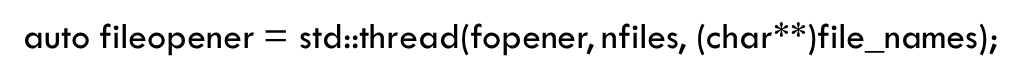 Cornell CS4414 - Spring 2023
19
A puzzle to think about
Which value of “n” will wcounter see?  What if someone is updating nfiles: will fopener see the original value from when std::thread was called, or an updated version?

Important to make a decision: by-value arguments are “copied” when std::thread is invoked.  By-reference arguments are just alias names for the value (like “n”).  This can lead to bugs!
Cornell CS4414 - Spring 2023
20
Slight digression: Lambdas
To understand the most widely popular notation C++ uses for launching and coordinating threads we need to pause and discuss lambdas

Then we can resurface and talk more about threads
’s
Cornell CS4414 - Spring 2023
21
A thread can run a method with no name.  This is popular in C++
A lambda is just a method that doesn’t have a given name.

In effect, a lambda is an expression that can be used as a method:
auto fileopener = std::thread([nfiles, file_names](){  code for file opener } );
’s
Cornell CS4414 - Spring 2023
22
Arguments
A lambda is just a method that doesn’t have a given name.

In effect, an expression that can be used as a method:



                                               (): this lambda has no arguments.
Arguments (if any) are supplied at the time the lambda is invoked
auto fileopener = std::thread([nfiles, file_names](){  code for file opener } );
’s
Cornell CS4414 - Spring 2023
23
Arguments
A lambda is just a method that doesn’t have a given name.

In effect, an expression that can be used as a method:



                                               Lambda syntax: [ stuff ] ( args ) { code }
Arguments (if any) are supplied at the time the lambda is invoked
auto fileopener = std::thread([nfiles, file_names](){  code for file opener } );
’s
Cornell CS4414 - Spring 2023
24
Concept of Capture
Capture: a clean way to access variables in the caller’s scope:


                       [nfiles, file_names]… variables “captured” from                                                      the caller’s runtime context
auto fileopener = std::thread([nfiles, file_names](){  code for file opener } );
’s
Cornell CS4414 - Spring 2023
25
Passing a function or a void method to something that calls it
void CallSomething( int (*f)(std::string), std::string str){       cout << “I called f, and it returned “ << f(str) << endl;}
’s
Cornell CS4414 - Spring 2023
26
passing a function or a void method to something that calls it
void CallSomething(int (*f)(std::string), std::string str){       cout << “I called f, and it returned “ << f(str) << endl;}
int func(std::string s){	cout << “This is f, and my argument was “ << s << endl;       return s.size();}
’s
Cornell CS4414 - Spring 2023
27
passing a function or a void method to something that calls it
void CallSomething(int (*f)(std::string), std::string str){       cout << “I called f, and it returned “ << f(str) << endl;}
int func(std::string s){	cout << “This is f, and my argument was “ << s << endl;        return s.size();}
CallSomething(func, “Hello”);
’s
Cornell CS4414 - Spring 2023
28
passing a function or a void method to something that calls it
This is a notation for the type corresponding to a function that takes a string argument and returns an int.
void CallSomething(int (*f)(std::string), std::string str){       cout << “I called f, and it returned “ << f(str) << endl;}
int func(std::string s){	cout << “This is f, and my argument was “ << s << endl;       return s.size();}
CallSomething(func, “Hello”);
’s
Cornell CS4414 - Spring 2023
29
passing a function or a void method to something that calls it
void CallSomething(int (*f)(std::string), std::string str){       cout << “I called f, and it returned “ << f(str) << endl;}
int func(std::string s){	cout << “This is f, and my argument was “ << s << endl;       return s.length();}
Identical logic, but now “func” is passed as a lambda
CallSomething([ ](std::string s){ cout << … << endl; return s.size(); }, “Hello”)
’s
Cornell CS4414 - Spring 2023
30
Capture syntax options
The lambda can obtain a reference to any valuable in the caller’s scope [&x] or can capture the value [x].  Value means “make a copy for this lambda call”

You can also mix the two, by adding “=“, like this: [&x, =y]

Once a lambda captures a scope variable by reference, we say that it has an “alias” to that variable.
’s
Cornell CS4414 - Spring 2023
31
Why does C++ thread create have both capture and also thread arguments?
It may feel as if the variables in the […] part are no different from the parameters in the (…) part.

The difference is that when launching a thread, the caller supplies the arguments.  Each could have a different argument.

Capture is useful because a lambda is actually an “expression” – you can define a lambda in one place but use it elsewhere.  In the code that calls the lambda, those captured variables might not be in scope.
’s
Cornell CS4414 - Spring 2023
32
… back on topic
Now we know lambda syntax and can return to talking about threads

You’ll see more examples using lambda in these slides but also in future lectures.
’s
Cornell CS4414 - Spring 2023
33
… And now Our threads can run!
Once we have created our threads, each will have:
 Its own stack, on which local variables will be allocated
 Its own “PC” register, and other registers
 Its own independent execution.
 Access to objects that might also be accessed by other threads!

This last case can cause issues, as we will see in future lectures.  The big risk is that one thread could modify something while another is looking, causing one or both to crash.  But we can use locking for thread-safety.
Cornell CS4414 - Spring 2023
34
… Run on which core?
Which core will a thread run on?

In fact, unless you specify that you want to use more than one core, Linux will run all the threads on the same core!

So if we do nothing and create 20 threads, the one CPU core must context switch between those 20 threads.  (Linux does this automatically).
Cornell CS4414 - Spring 2023
35
Lightweight threads
We say that a thread is “lightweight” if it doesn’t have a core dedicated to it.  A “heavyweight” thread has its own core.

With lightweight threads we can have many per core.
Cornell CS4414 - Spring 2023
36
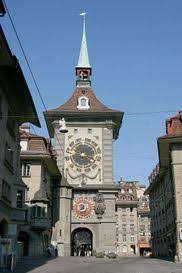 How it works
Internal to Linux is a clock, and this clock is configured by the kernel to interrupt at various rates.

When your lightweight thread is running, the threads library asks Linux to send a signal after, say, 25ms.

The clock interrupts the kernel, and Linux signals std::thread
Cornell CS4414 - Spring 2023
37
At this point the signal handler is running in std::thread
Recall that running a signal handler is like doing a method call, except that the kernel “caused” the method to run.

So at this moment, registers and the PC of the current thread have been pushed to the stack!

We call this stack and saved register state a “context”.
Cornell CS4414 - Spring 2023
38
Thread contexts
Multiple threads can be associated with a process
Each thread has its own logical control flow 
Each thread shares the same code, data, and kernel context
Each thread has its own stack for local variables 
but not protected from other threads
Each thread has its own thread id (TID)
Shared code and data
shared libraries
stack 1
stack 2
run-time heap
Thread 1 context:
    Data registers
    Condition codes
    SP1
    PC1
read/write data
Thread 2 context:
    Data registers
    Condition codes
    SP2
    PC2
read-only code/data
0
Kernel context:
   VM structures
   Descriptor table
   brk pointer
Thread 1 (main thread)
Thread 2 (child thread)
Cornell CS4414 - Spring 2023
39
Thread stacks
Although the main thread has a stack that can grow without limit, this is not the situation for spawned child threads.

They have limited stack sizes (default: 2MB, but you can specify a larger size)

Overflow will cause the entire process to crash.
Cornell CS4414 - Spring 2023
40
Stack allocation: Safe, but be cautious
2MB is a large amount of space and won’t easily be used up.  C++ gives a stack overflow exception if you manage to do so.

But we can’t put really big objects on the stack, or do really deep recursion with even medium-sized objects on the stack.
Cornell CS4414 - Spring 2023
41
Context switching
The std::thread scheduler looks at the list of currently active threads to see if any are runnable.

This means: ready to execute, but currently paused.

In some order, it picks one of the runnable threads, and “context switches” to it, meaning that in that other thread, we return from the signal that was used to pause it!
Cornell CS4414 - Spring 2023
42
Policies for scheduling threads
We call this context switching step a “scheduling” event

Modern schedulers treat threads differently based on how they are behaving.

A thread that crunches without pausing for long periods will be scheduled for long “quanta” (means “chunks of time”)
Cornell CS4414 - Spring 2023
43
… in contrast
A thread that frequently pauses (like to wait for I/O) will be scheduled more urgently, but with a very small quanta.

The idea is that we want snappy responses to the console, or to other I/O events.   In contrast, we shouldn’t incur too much overhead for the data-crunching threads, so we let them run for a longer period.
Cornell CS4414 - Spring 2023
44
Scheduler concept: MultiLevel Feedback Queue with Round Robin Scheduling
This is a clever idea for letting the behavior of the threads shape the choice of which scheduling quanta to use.

We start with the concept of a round-robin queue.

Our runnable threads are pushed to the end of the queue.  The scheduler runs the thread at the front of the queue for a fixed quanta (or until the thread itself pauses to wait for something).
Cornell CS4414 - Spring 2023
45
A scheduler queue
Each paused thread has an associated scheduler data structure plus a context.  The one on the queue longest is at the front”




… Here, thread D will run next
Thread A:RunnableHas run for 81ms
Context = [….]
Thread D:RunnableHas run for 28ms
Context = [….]
Thread C:RunnableHas run for 19ms
Context = [….]
Cornell CS4414 - Spring 2023
46
Multilevel feedback Queue:an array of queues!
std::list<std::list<ThreadContext>>
Thread X:RunnableHas run for 261ms
Context = [….]
Thread Y:RunnableHas run for 1819ms
Context = [….]
Long-running threadslarger scheduling 
Thread A:RunnableHas run for 81ms
Context = [….]
Thread D:RunnableHas run for 127ms
Context = [….]
Thread C:RunnableHas run for 19ms
Context = [….]
Short-running threads
smaller scheduling 
Cornell CS4414 - Spring 2023
47
Rule for moving from queue to queue
Track how long each thread has been running (without waiting)

If a thread has run long enough it moves to the next queue up. 
If a thread pauses after a very short total time, it moves down.
Cornell CS4414 - Spring 2023
48
… so there are three control parameters to the algorithm
We can have as many levels as we find helpful, but usually 2 or 3 suffice.

Now, the scheduler can rotate between queues.  For total time  it runs jobs on the long-running jobs queue.  Then it drops to the smaller-jobs queue and runs those.

The long-running jobs get a big per-job .  Shorter jobs get a smaller .  So, we run many short jobs compared to long-running jobs.
Cornell CS4414 - Spring 2023
49
That was all with a single core!
Now we can introduce more than one core to the mix!

In Linux, this requires that you tell bash you wish to use multiple cores, with a command called taskset.

Each core has a number, and taskset takes a bit-array (in hex) indicating which cores this job will be using, e.g. taskset 0xFF.
Cornell CS4414 - Spring 2023
50
One core per thread: -Pthread, Taskset
To activate multicore parallelism you must
1) Compile your program with the gcc flag –lpthread
2) Use “taskset mask” when launching your program:
                taskset 0xFF fast-wc –n7 –s
    … this example says “run fast-wc on cores 0…7”, and also    passes in two arguments, -n7, -s.  Fast-wc will run with 7     word-counter threads and one file opener, in “silent” mode.
Arguments to main in fast-wc
Cornell CS4414 - Spring 2023
51
How taskset works
Taskset waits for “exclusive ownership” of the requested cores.   Only one application can own a given core.
The pthread library is told which cores it owns.

Pthreads will scatter threads over the cores unless you specify a desired core when launching them (via std::thread).
Cornell CS4414 - Spring 2023
52
Danger!  Remote Memory!
Recall from early lectures: on a NUMA machine, memory access speeds are very dependent on which core is accessing data in which memory.

NUMA looks like one big memory, but in fact is split into memory banks, and a core is only “close” to one of the memory units.
Cornell CS4414 - Spring 2023
53
But good news: Malloc knows about threads
Malloc knows that… 
  Objects can be shared without any form of segmentation faults
  But local memory accesses are much faster than remote, unless the    remote object is pulled into the L2/L3 cache hierarchy.

Malloc automatically creates new objects in the memory pool closest to that thread’s core, if it has room to do so.
Cornell CS4414 - Spring 2023
54
Example…
In Ken’s word counter, each wcounter thread had its own std::map tree, to hold the (word, counter) pairs.

Those trees were automatically close to the thread that created them, which made them fast to access.

Had wcounter used a single tree, shared by all, the program would have been significantly slower!
Cornell CS4414 - Spring 2023
55
We often make spare copies to share among threads!
With read-only objects, we often make a replica of the object for each thread to ensure that we will get the fastest possible access to it.

We do this by passing a reference to the “original” copy, and then having the thread make a copy as it starts up, or by passing the object by value as a captured object or argument.
Cornell CS4414 - Spring 2023
56
Threads: The main risks
Synchronization to prevent concurrent memory operations from interfering (if two or more threads access the same data)

Your code might not even speed up, unless you are smart about memory costs and synchronization costs.

Clean termination can be challenging.
Cornell CS4414 - Spring 2023
57
Summary
It is quite easy to create both lightweight and heavyweight threads.

One core can be shared by multiple lightweight threads.

We also learned new C++ features for writing this kind of code more concisely (lambda expressions).
Cornell CS4414 - Spring 2023
58